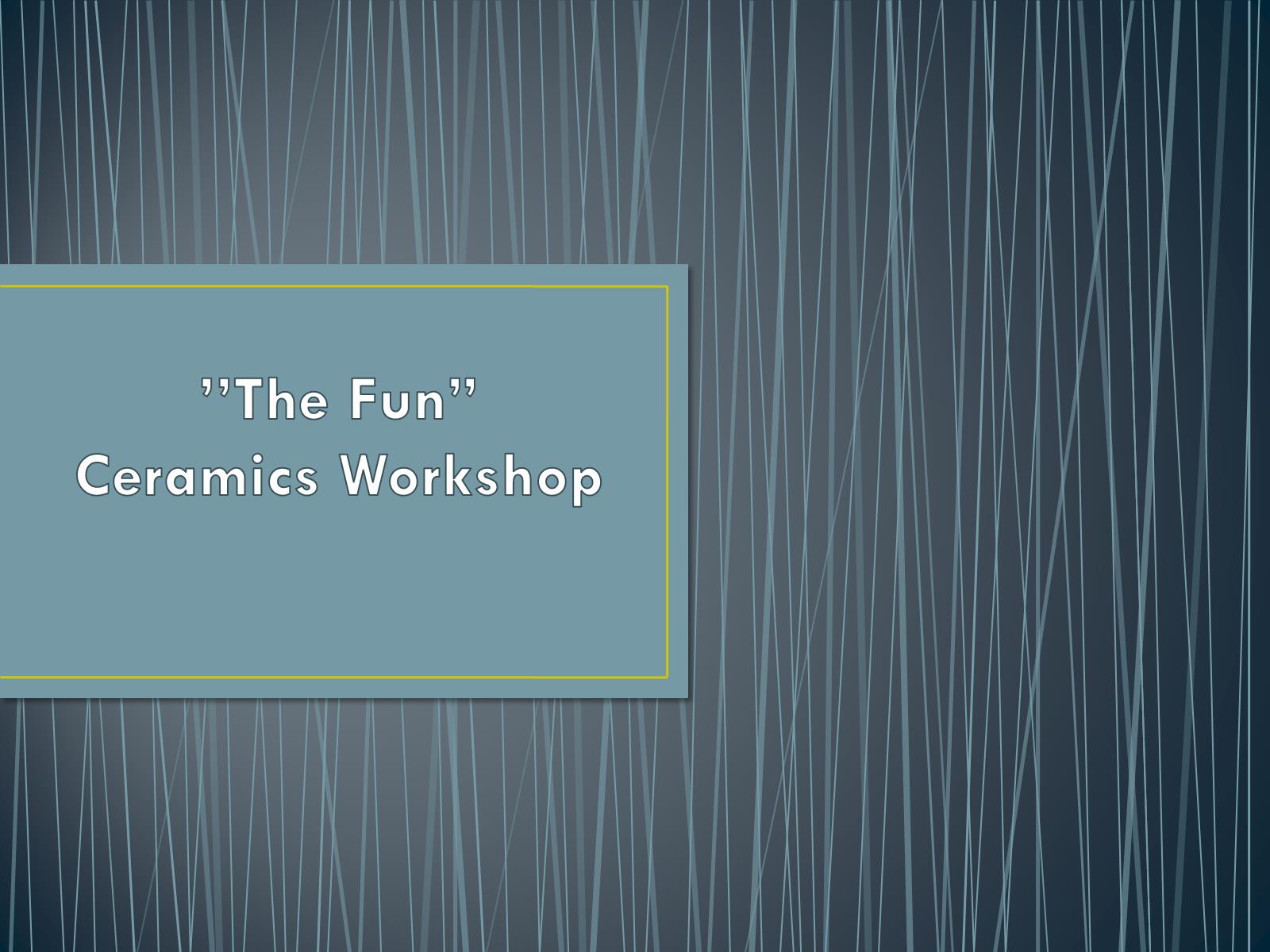 ’’The Fun” Ceramics Workshop
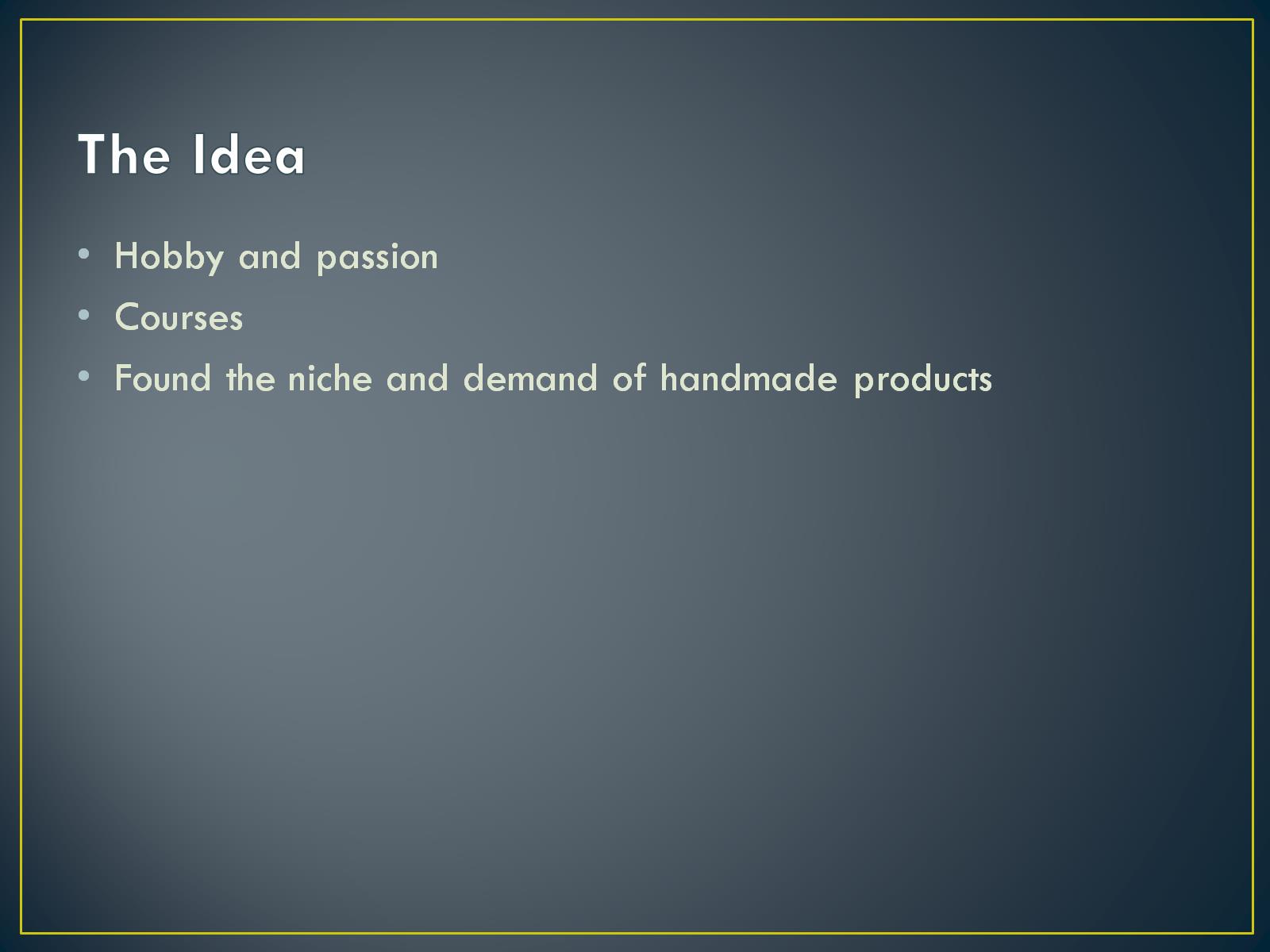 The Idea
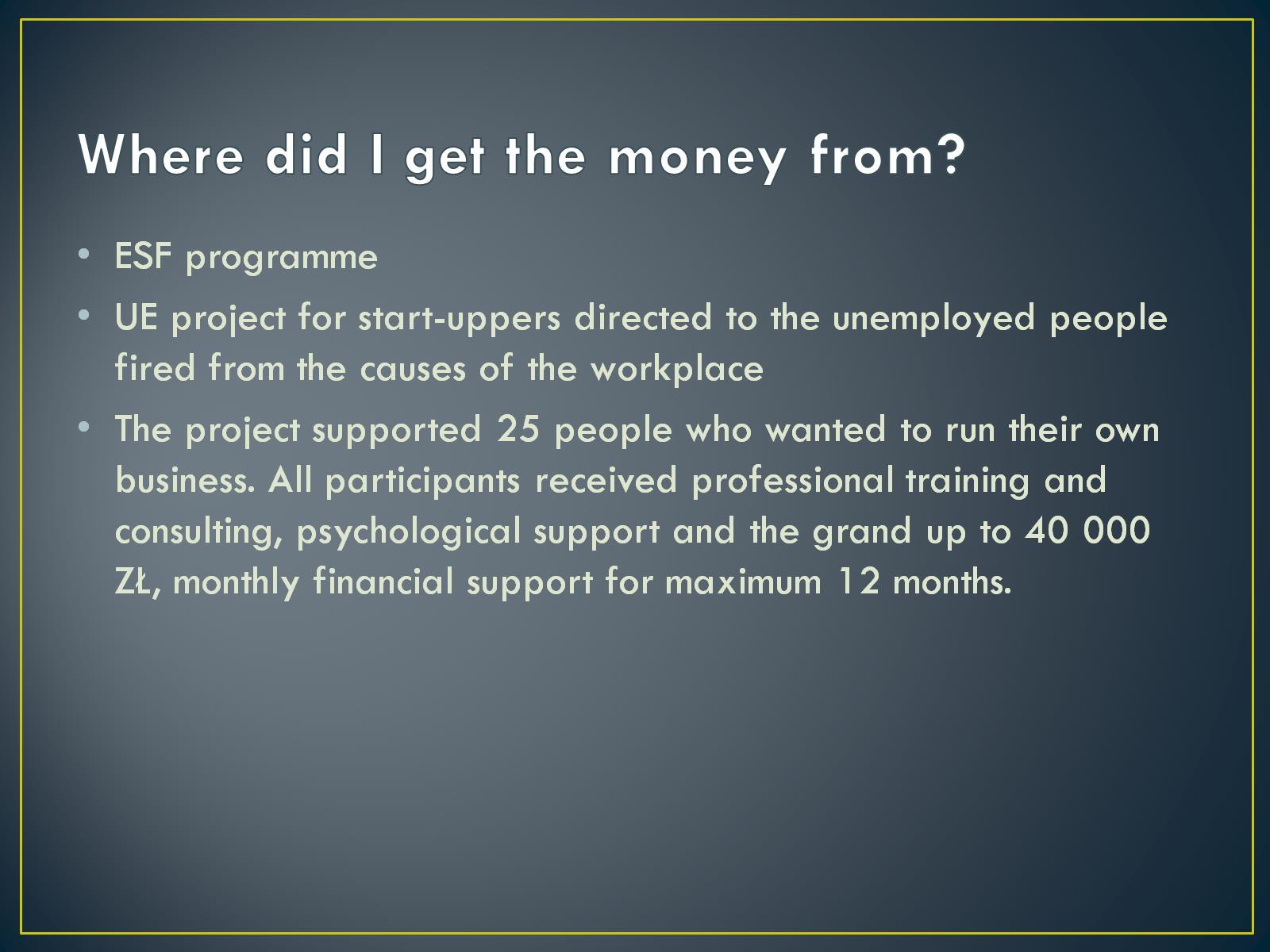 Where did I get the money from?
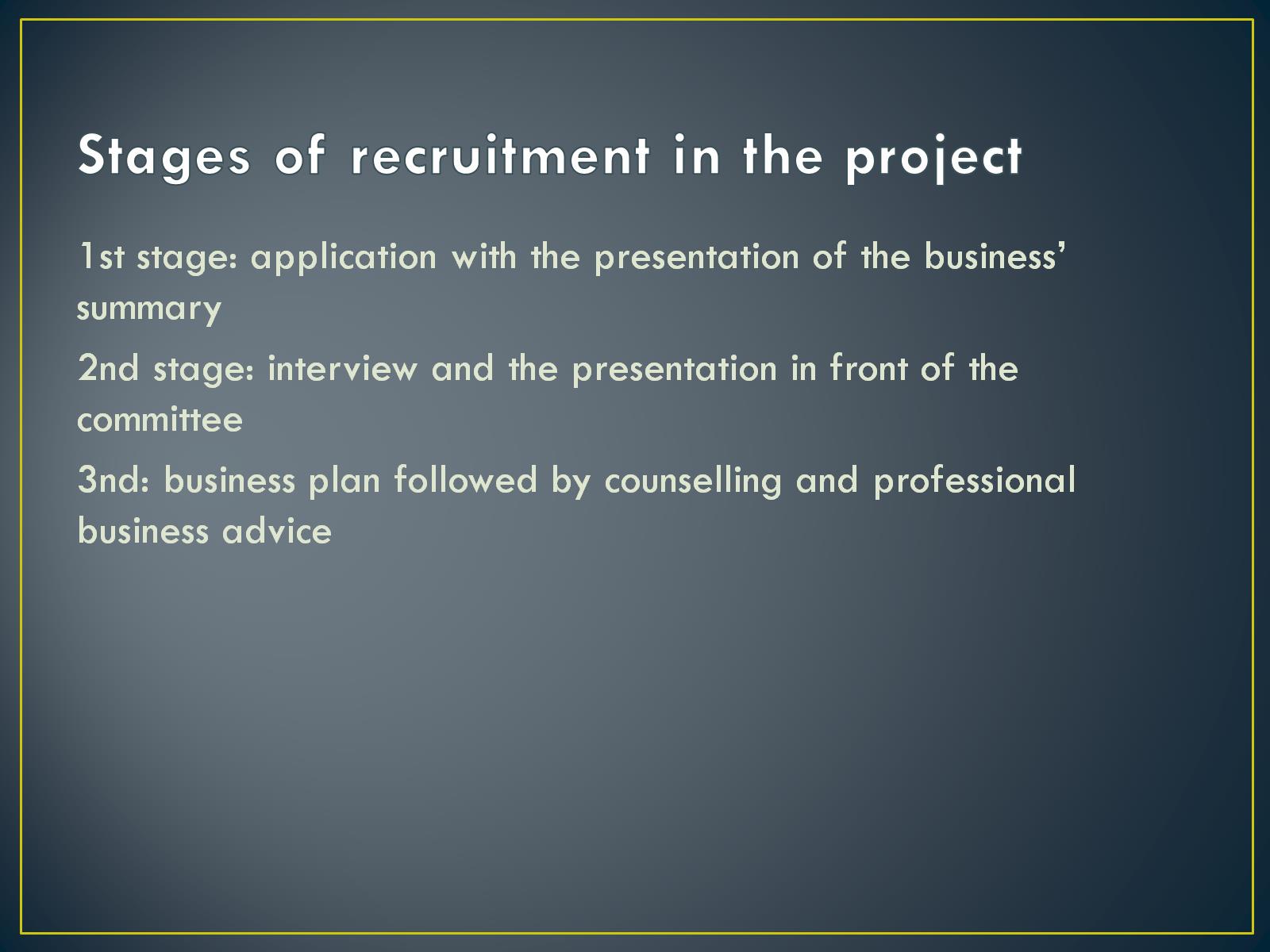 Stages of recruitment in the project
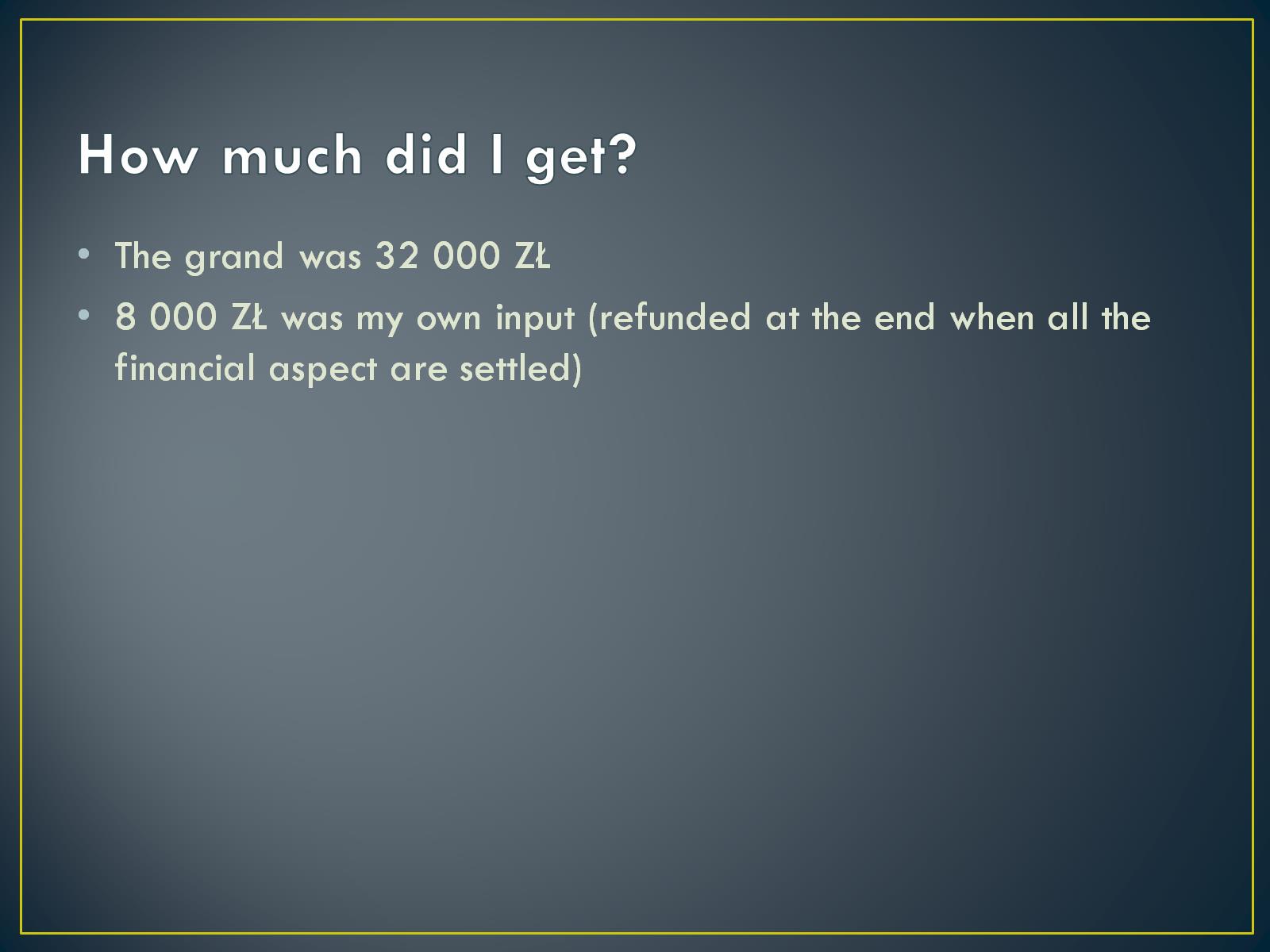 How much did I get?
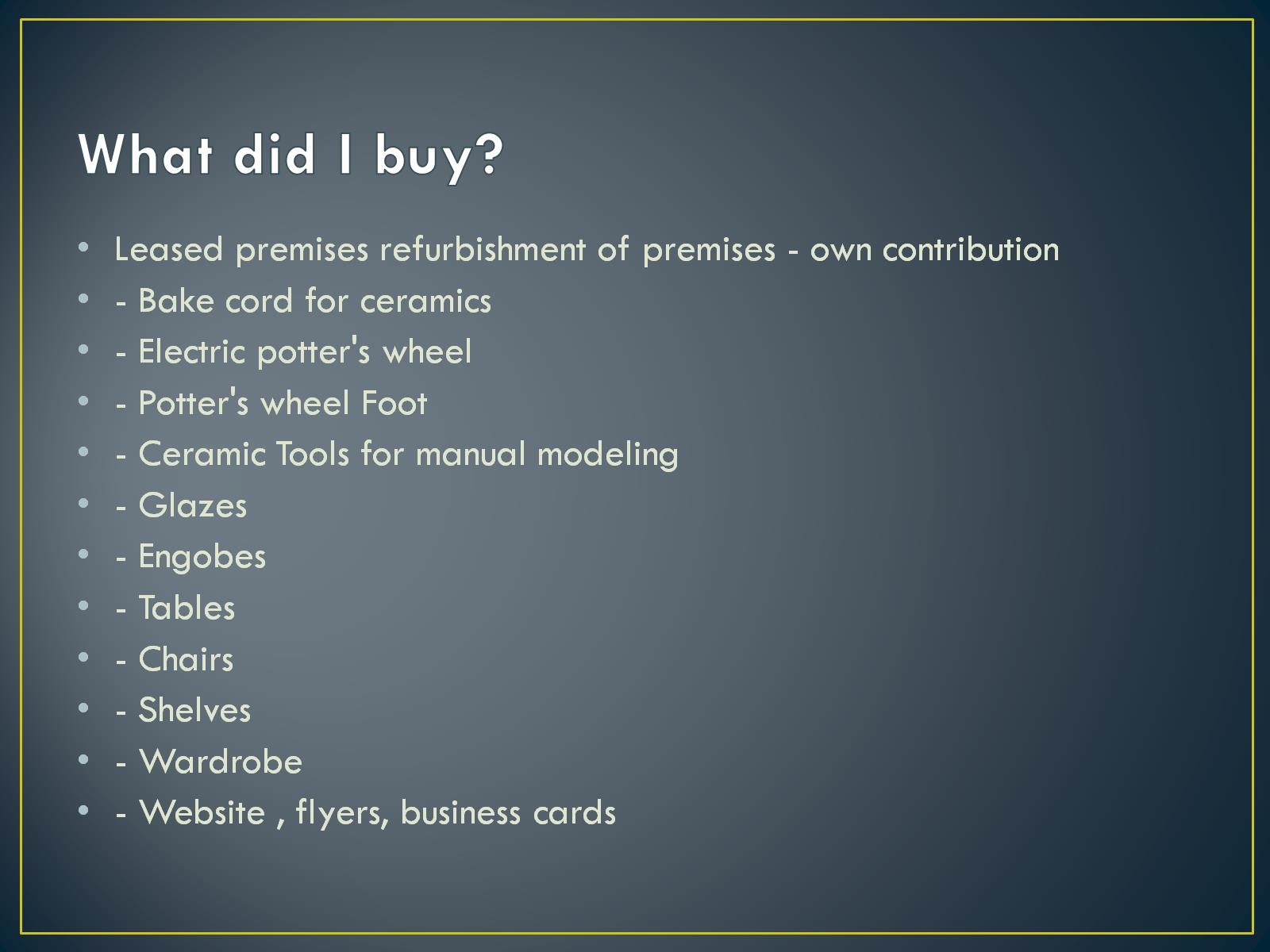 What did I buy?
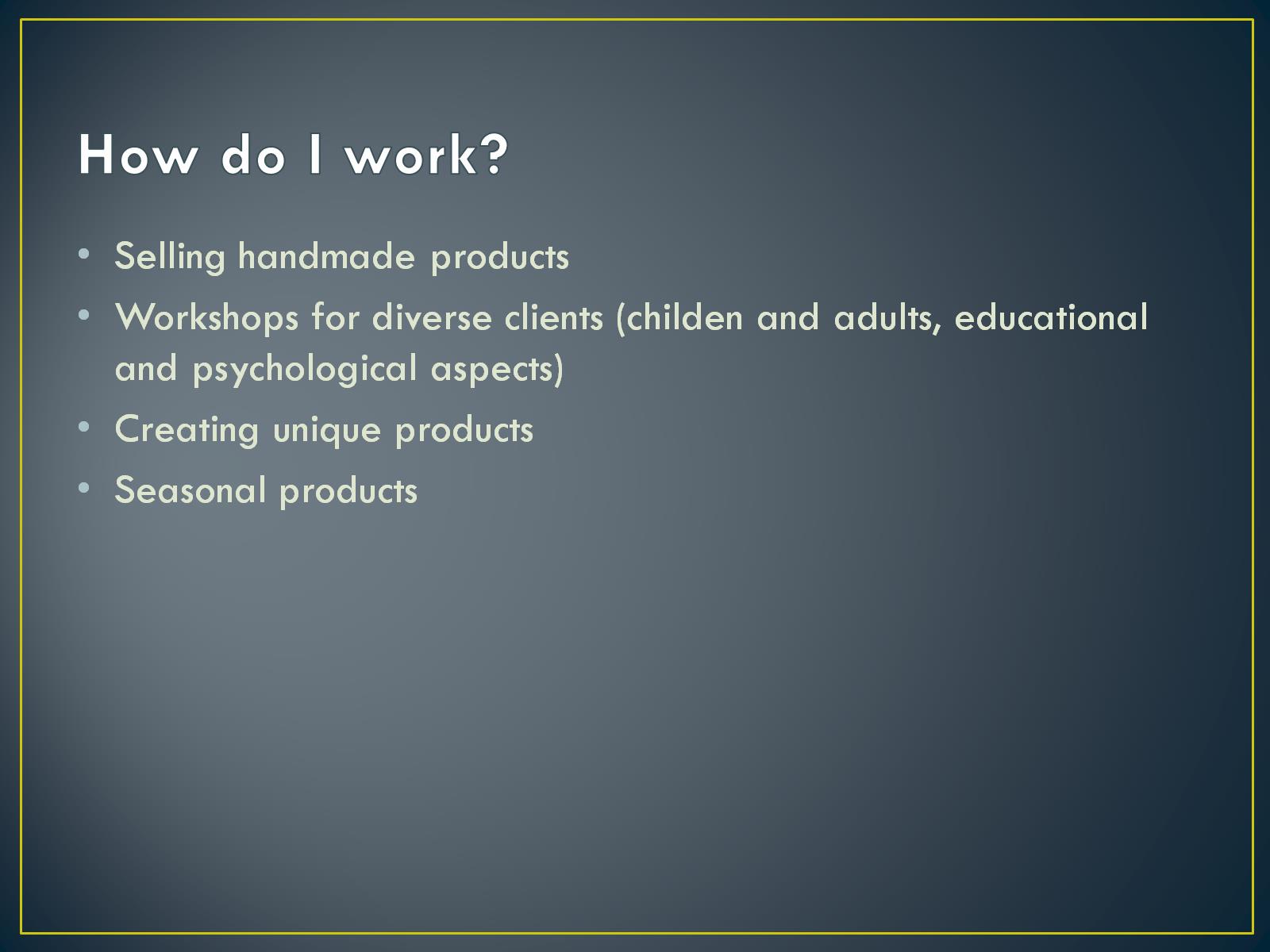 How do I work?